突
提
重
质
破
增
难
效
有
促
妙
发
招
展
泸县得胜镇得胜中心小学校   任体容
什么是教学重点与教学难点
目录
教学难点形成的原因
教师怎么确定重难点
突重破难方法和策略
01
什么是教学重点的教学难点
重点
教学重点是学生必须掌握的基础知识与基本技能，是基本概念，基本规律及内容由内容所反映的思想方法，也可以称之为学科教学的核心知识。
难点
教学难点是学生不易理解的知识，或者掌握的技能技巧。
一、重点与难点的区别
1. 重点是相对知识体系而言的，难点是相对学生而言的，所以要依据课标确定重点，要依据学情确定教学难点，难点不一定是重点，也有些内容既是重点又是难点。难点有时又要根据学生的实际水平来定。同样一个问题在不同班级里不同学生中，就不一定都是难点。
2. 重点是长期性的，相对恒定的，相对不变的，难点是阶段性的，相对可变的，找到重点，就要理解学科，发现难点就要理解学生。
3. 在一般情况下，使大多数学生感到困难的内容，教师要着力想出各种有效办法加以突破，否则不但这部分内容学生听不懂，还会理解以后的新知识和掌握新技能造成困难。
02
教学难点形成的原因
（二）知识较为抽象，学生难以理解突破方法 。
   尽量使知识直观化，形象化，使学生看得见，摸得着
（一）该知识远离学生生活实际，学生缺乏相应的感性知识 突破方法。
  在教学中应通过利用学生日常生活经验，充实感性知识得以突破。
（四）该知识与旧知识联系不大，或旧知识掌握不牢固或因大多数学生对与之联系的知识遗忘所致。
 应查漏补缺，加强旧知识的复习。
（三）该知识包含多个知识点，知识点过于集中 
  应分散知识点 各个击破
03
教师如何确定重难点
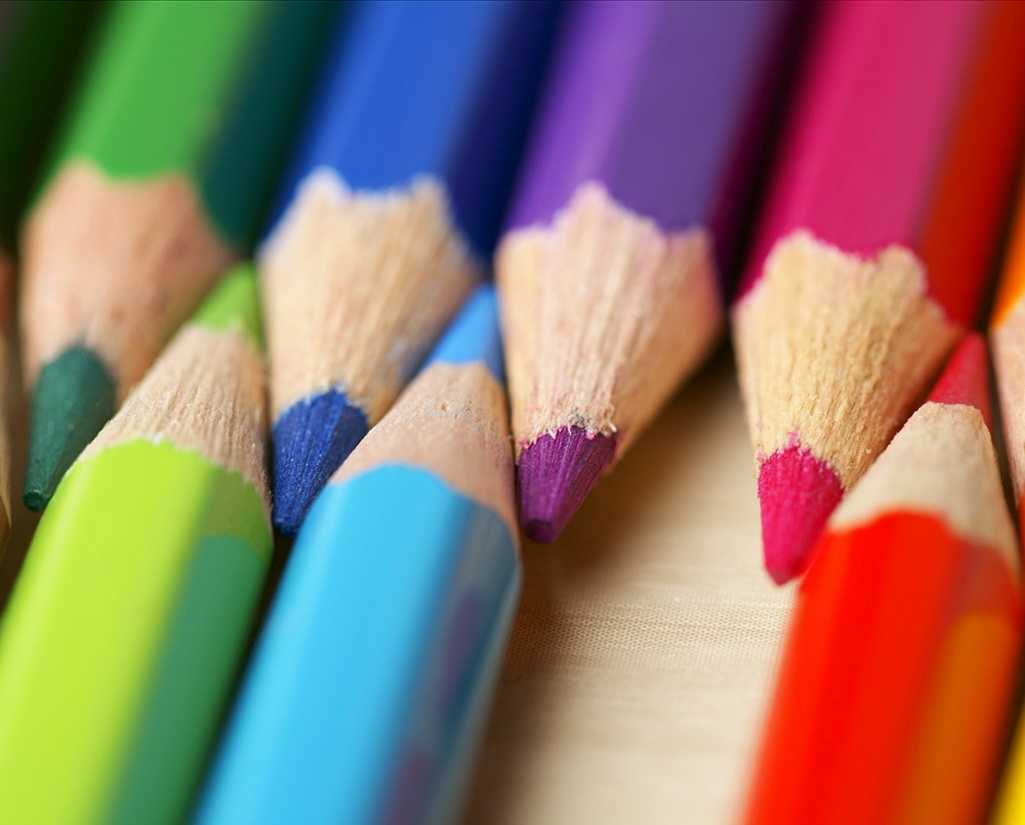 （一）以课程标准为准绳
（二）教材为核心
（三）以学生情况为参照
（四）以知识结构网络化为手段
（一）以课程标准为准绳
课程标准规定了总体教学的要求，确定了学生在某一阶段应掌握的能力的总体水准，这一切当然是教师确定教学重点首先要遵循的条件，学习课程标准领会精神，而且在课程标准的范畴内，对知识结构系统加以精准分析，然后制定出具体的教学重点与难点。
（二）以教材为核心
引导学生学会走路,首先自己要识途.要想在教学中做到突出重点、教材是重点和难点的起源，也是学生学习和教师教学的重点依据，作为教师，要深入研读教材，挖掘出教材中的核心知识点，从全局上把握重点，做到胸有成竹。
（三）以学生情况为参照
每一个学生都是独立存在的个体，他们的生活背景，学习能力，知识水平，认知能力都有所差异，也包括优生和差生的比例不对等 ，因此，我们必须要了解每个学生的基础知识水平，严格按照因材施教的原则开展教学。反复权衡这些因素后，才能正确确定教学重难点。在具体的教学活动中，要注意观察学生的表现，建立成长备案，查看学生的知识接收能力与学习变化，满足每一个层次学生的学习需求，及时根据学生的学习状态调整重点和难点。
（四）以知识结构网络化为手段
知识结构系统化，网络化是确定教学重难点的重要条件，任何学科的知识都有自身的体系，知识点之间有内在联系，而这些联系往往具有有序性，正是这个特点决定了我们教学必须遵循序渐进的原则，所以在确定教学重难点时，必须考虑到知识结构的有序性，从而合理安排。
可以用这样一句话来概括，落实教学重点，确立教学难点是学生掌握知识的前提，是使学生思维活跃，兴趣激发的催化剂。
04
突重破难策略和方法
（一）化抽象为具体突重难破难
（二）联系生活实际突重破难
采用合适的教学方式是突出重点、突破难点的关键。
找准知识的长点是突出重点、突破难点的条件。
积累基本的数学经验是突出重点、突破难点的基础。
（三）运用游戏突重破难
（四）从原有知识出发突破重难
（五）找准易错易混点突破重难
（六）站在学生立场突重破难
化抽象为具体突重破难
数学是一门抽象性很强的学科，而小学生的思想却具有形象性，他们喜欢具体的东西，如果在教学过程中充分运用实物、模型、多媒体计算机等教学用具,通过实际操作、观察、思考等活动,会让让学生更快递接受所学的知识内容。
联系生活突重破难
现代教育观指出：“数学教学,应从学生已有的知识经验出发,让学生亲身经历参与特定的教学活动,使学生感受数学与日常生活的密切联系,从中获得一些体验,并且通过自主探索、合作交流,将实际问题抽象成数学模型,并对此进行理解和应用.”
运用游戏突重破难
小学生的特点是好奇好动,对游戏有很大的兴趣.一般情况下,他们的注意只能保持15分钟左右，在教学中,如果组织学生通过灵活多变的游戏活动来学习数学知识,他们就会对数学学习产生浓厚的兴趣,把注意力长时间地稳定在学习对象上来,使教学收到很好的效果,而且课堂气氛妙趣横生,师生情感融为一体。
从原有知识出发突重破难
小学数学学科的特点之一就是系统性很强,每项新知识往往和旧知识紧密相连，新知识就是旧知识的延伸和发展,旧日知识就是新知识的基础和生长点。有时新知识可以由旧知识迁移而来,同时它又成为后续知识的基础。因此,数学知识点就像根根链条节节相连、环环相扣。善于捕捉数学知识之间的衔接点,自觉地以“迁移”作为一种帮助学生学习的方法,以|日引新、旧中蕴新,组织积极的迁移,就不难实现教学重、难点的突破了。
找准易错易混点突重破难
教师通过课堂练习能及时了解当堂教学效果,了解学生易错易混的知识点，这样，教与学的信息得到立即反馈,避免“亡羊补牢”。根据学生的反馈，我会找是是不是选一些相应的练习，让学生在练习中进步理解和巩固所学知识,把知识转化为技能技巧,从而提高综合运用知识的能力。
站在学生的立场突重破难
数学教学的重点难点与学生的认知结构，学习水平有关，在实际的教学中，学生的认知水平存在着差异，如果我们能站在学生的角度，网络流行语说，对于教育工作者应该思考两个问题，假如我是孩子，假如是我的孩子，这前一个疑问大概就是提示我们教师，假如我是学生，我学习的难点在哪里？要怎样才能掌握这个难点？
总之,教学中突破教学重难点的方法还有很多,以上介绍的方法是针对一些知识点的教学单独使用的情况,这些方法当然也可以联合使用。在数学教学中如何突出重点、突破难点,并没有固定不变的模式。只要我们每一位数学教师在备课上多动一番脑筋,多花一番心血,认真研究大纲,努力钻研教材,结合学生实际,弄清重点、难点合理安排教学环节,精心设计课堂提问,全心全意的投身到教学工作中去,就能找到关于突出重点、突破难点的“锦囊妙计”,从而实现教学效果的最优化。
采用合适的教学方式是突出重点、突破难点的关键。
找准知识的长点是突出重点、突破难点的条件。
积累基本的数学经验是突出重点、突破难点的基础。
2
0
2
2
THANK YOU